Оценка тяжести состояния у детей
Прометной Д.В.
К.м.н., доцент кафедры педиатрии фпк и ппс ростгму, анестезиолог-реаниматолог гбу ро «ОДКБ»
Ростов-на-дону, 2015
Актуальность оценки тяжести состояния
Большинство неблагоприятных исходов заболеваний связаны с ошибками диагностики и лечения в первые часы и дни заболевания.
Наибольший эффект интенсивной терапии – в первый 1 час после развития неотложного состояния (правило «золотого часа», «golden hour»):
 «Есть золотой час между жизнью и смертью. Если Ваш пациент в критическом состоянии, у Вас есть 60 минут, чтобы спасти его. Он может умереть не сразу, смерть может наступить через 3 дня или 2 недели, но именно в эти 60 минут в его теле происходит что-то непоправимое».
R Adams Cowley, 1960
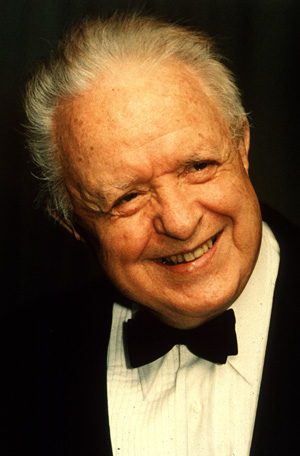 Оценка тяжести состояния в неотложной педиатрии заключается в выявлении признаков декомпенсации витальных функций:
дыхания;
кровообращения;
функционирования ЦНС
Тяжесть состояния пациента – это интегральная (совокупная) оценка состояния отдельных жизненно-важных систем организма:
ЦНС;
дыхательной;
сердечно-сосудистой, а также
гемостаза.

Цель оценки тяжести состояния – оценка состояния каждой из перечисленных систем по общепринятым критериям (шкалам)
Особенности оценки тяжести состояния в педиатрии
производится на основе качественных, количественных или полуколичественных шкал;

оценивается исключительно риск наступления летального исхода у данного пациента;

ведущей проблемой РФ является рутинная недоступность некоторых лабораторных исследований, результаты которых учитывают общепринятые шкалы, в значительном количестве медицинских организаций, оказывающих неотложную специализированную помощь детям.
Шкалы общей оценки тяжести состояния у детей
PRISM (pediatric risk of mortality) – риск летального исхода в педиатрии;
PRISM III (pediatric risk of mortality) – риск летального исхода в педиатрии III;
DORA (dynamic objective risk assessment) – динамическая объективная оценка риска;
PELOD (pediatric logistic organ dysfunction) – логистическая система оценки органной дисфункции в педиатрии;
PIM (pediatric index of mortality) – педиатрический индекс летальности;
PIM II (pediatric index of mortality) – педиатрический индекс летальности II.
Качественная оценка тяжести состояния больного (А.Л.Чернов, 2009)
- удовлетворительное состояние — сознание ясное; жизненно важные функции не нарушены;
	- состояние средней тяжести — сознание ясное или имеется умеренное оглушение, жизненно важные функции нарушены незначительно;
	- тяжелое состояние — сознание нарушено до глубокого оглушения или сопора, имеются выраженные нарушения дыхательной либо сердечно-сосудистой систем;
	- крайне тяжелое состояние — умеренная или глубокая кома, грубо выражены симптомы поражения дыхательной и/или сердечнососудистой систем;
	- терминальное состояние — запредельная кома с грубыми признаками поражения ствола и нарушениями витальных функций, включает в себя предагонию, агонию и клиническую смерть.
Этапы оценки состояния любого больного ребенка
Тактические и лечебно-диагностические ошибки при неотложных состояниях, во многом, обусловлены «выпадением» этапов 1 и 2!
Этап 1. Общий осмотр
Правило «треугольника»
Проходимы ли дыхательные пути?
Дышит ли пациент?
Адекватно ли дыхание (нет ли стридора или цианоза)?
Достаточна ли экскурсия грудной клетки и симметрична ли она?
Имеется ли девиация трахеи от средней линии?
Сохранены ли защитные рефлексы с ВДП (кашлевой)?
Сохранено ли сознание и на каком уровне?
Обычная ли окраска кожи?
Есть ли повреждения?
Есть ли патологические элементы?
Есть ли судороги?
Дыхание
Внешний вид
Кровообращение
Есть ли нарушения гемодинамики и чем они обусловлены?
Нужны ли реанимационные мероприятия?
Этап 2. Первичный осмотр
(оценка)
Цель первичного осмотра:
Минимально необходимое объективное исследование состояния витальных функций для определения тяжести состояния и направления маршрутизации.
Последовательность первичного осмотра – это визуальная и физикальная оценка:
А – Airway – проходимости дыхательных путей:
B – Breating – дыхания;
С – Circulation – кровообращения;
D – Disability – «недееспособности» (неврологический статус);
E – Exposure – внешнего вида (температура, кожные покровы, слизистые, наличие травм и пр.).
А – Airway - оценка проходимости 
дыхательных путей
Что оценивают при оценке дыхательных путей:
проходимость дыхательных путей:
 - стридор (отек гортани, эпиглоттит, опухоль, БОС и пр.);
 - механическая обструкция
Как оценивают состояние дыхательных путей (не более 10 с.):
Смотрю – на движения грудной клетки и/или живота (N – равномерное регулярное дыхание без втяжения уступчивых мест и избыточного участия дыхательной мускулатуры).
Слушаю – дыхательные шумы.
Ощущаю – дыхание.

Оценивают:
сначала визуально («смотрю») – наблюдение за движениями грудной клетки и живота;
затем («слушаю», «ощущаю») - наклонившись над лицом ребенка: «щека – ко – рту и ухо – к – носу»
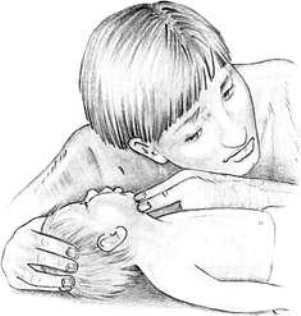 [Speaker Notes: Показать на манекене.]
Возможные состояния дыхательных путей:
полностью проходимы;
проходимы после выполнения специальных приемов;
непроходимы.
Действия при нарушении проходимости дыхательных путей
Механическая обструкция – освободить дыхательные пути (спец.приемы).
Оксигенация.
Стридор: БОС, ларингит – ингаляционная терапия; эпиглоттит, стеноз гортани III – перевод в АРО, интубация.
Предупреждение аспирации – постановка желудочного зонда.
В – Breathing - оценка дыхания
Что оценивают при оценке дыхания:
Как оценивают:
Частоту дыхания (за 6 с., умножают на 10).
Работу дыхания (усилия при дыхании).
Объем дыхания.
Дыхательные шумы.
Вентиляцию.
1, 2, 3, 4. Визуально/ по правилу «смотрю-слушаю-ощущаю».



5. а) цвет кожи и слизистой;
    б) пульсоксиметрия(SpO2):
норма ≥95%; допустимо ≥92%
Нормальные показатели частоты дыхания
Handbook of Emergency Cardiovascular Care for Healthcare Providers. – American Health Association, 2006.
Тахипноэ
Неотложная помощь детям. – ВОЗ, 2013.
Тяжесть острой дыхательной недостаточности у детей
Критерии хронической ДН (Авдеев С.Н., 2007)
Действия при ОДН:
Обеспечить оксигенотерапию при ДН I – II.  
Обеспечить ИВЛ при ДН III - IV.
С – Circulation – оценка кровообращения
Как оценивают:
Что оценивают при оценке кровообращения:
Визуально, пальпаторно.
Аускультативно за 6 с. х 10.
Аппаратом для измерения АД.
Пальпаторно (за 6 с. х 10 при угрозе жизни или за 1 мин.).
Пальпаторно.
Кожу (цвет, температура).
ЧСС и ритм.
АД.
Пульс (наполнение, напряжение, ритм).
Время наполнения капилляров (с-м «бледного пятна» – норма <3 c.)
[Speaker Notes: Показать на манекене.]
Нормальные показатели частоты пульса
Handbook of Emergency Cardiovascular Care for Healthcare Providers. – American Health Association, 2006.
Определение АД
Крайние пределы систолического АД (5 – 50 перцентили) [1]:
 Мах.САД=90+2n;
Min. САД=70+2n,
где n – число лет.
 Средний уровень АД:
САД=90+n;
ДАД=60+2n,
где n – число лет.
[1] Handbook of Emergency Cardiovascular Care for Healthcare Providers. – American Health Association, 2006.
Нормальные показатели САД
Неотложная помощь детям. – ВОЗ, 2013.
Критерии артериальной гипотонии
Handbook of Emergency Cardiovascular Care for Healthcare Providers. – American Health Association, 2006.
Тяжесть острой сердечной недостаточности у детей (А.В.Папаян, Э.К.Цибулькин, 1984)
Действия при патологии АД, ритма:
При уровне САД не ниже минимально допустимого – продолжить оценку. 
При уровне САД ниже допустимого - обеспечить инфузионную терапию.
При уровне ЧСС ниже минимально допустимого не более, чем на 20% - инотропная поддержка. 
При брадикардии (ЧСС ниже минимально допустимой более, чем на 20% или единичные сердцебиения) – СЛР.
При асистолии, шоковом ритме (ФЖ, ЖТ без пульса) – СЛР.
D – Disability – оценка «недееспособности»
(неврологического статуса)
Как оценивают:
Что оценивают при оценке «недееспособности»:
Неврологический статус.
Сознание.


Реакцию зрачков на свет.
Гипогликемию.
Шкала AVPU.
Шкала ком Глазго (ШКГ), у новорожденных – Глазго-СПб (ШКГ-СПб).
При помощи фонарика.
Глюкометром (экспресс-тест).
[Speaker Notes: Показать на манекене.]
Шкала AVPU (АГБО, БОБА)
Шкала ком Глазго (ШКГ)
Handbook of Emergency Cardiovascular Care for Healthcare Providers. – American Health Association, 2006.
Оценка уровня сознания по ШКГ/А.Н.Коновалову
Критерии гипогликемии
Действия при выявлении признаков «недееспособности»:
Умеренные нарушения по шкале AVPU (АГБО, БОБА) – ПИТ, динамическое наблюдение, оксигенотерапия, мониторинг.
Выраженные нарушения по шкале AVPU (АГБО, БОБА) – АРО (ОРИТ), ИВЛ.
Нарушения сознания 13 – 15 баллов по ШКГ (оглушение I) – ПИТ, профильное отделение, динамическое наблюдение, оксигенотерапия, диагностический поиск.
Нарушения сознания 10 – 12 баллов по ШКГ (оглушение II) – АРО (ОРИТ), оксигенотерапия.
Нарушение уровня сознания ниже 8 – 9 баллов по ШКГ (сопор – кома I) – АРО (ОРИТ), ИВЛ, диагностический поиск.
Гипогликемия – экстренная коррекция в условиях приемника/ профильного отделения, перевод в АРО (ОРИТ).
E – Exposure – внешний вид
Как оценивают:
Что оценивают при оценке внешнего вида:
Температуру (тела).
Кожу.
Слизистую.
Травмы (повреждения).
Термометрия.
Визуально/пальпаторно.
Визуально/пальпаторно.
Визуально/пальпаторно.
[Speaker Notes: Показать на манекене.]
Сортировка больных (маршрутизация)
Очередность оказания помощи детям по результатам оценки
Приоритетные признаки:
2Д+2Т+2Н+3Б+3О (2ДТН+3БО)
Два месяца 
Дыхание нарушено 
Температура (ребенок очень горячий); 
Травма или срочное хирургическое состояние; 
Направление (срочное) из другого ЛПУ;
Нарушение питания: видимое тяжелое истощение; 
Бледность (выраженная); 
Боль (сильная); 
Беспокоен, болезненно раздражим или заторможен; 
Отравление; 
Ожоги (значительные); 
Отечность обеих стоп.
Неотложные признаки
B-Breathing - Дыхание :
обструкция ДП;
остановка дыхания;
тяжелая ДН;
центральный цианоз.
C-Circulation-Кровообращение:
холодная кожа+
«бледное пятно» >3 с.;
тахикардия, слабый пульс.
D – Disability –Сознание:
кома;
судороги
E – Exposure – Внешний вид:
обезвоживание.
Несрочные признаки (случаи):
Не вошедшее в неотложное и приоритетное
НЕМЕДЛЕННО
оказать помощь!
(Бросив все дела!)
В ПОРЯДКЕ ОЧЕРЕДИ
ЛЕЧИТЬ БЕЗ ОЧЕРЕДИ
Показаниями к консультации врача анестезиолога-реаниматолога являются:
Все неотложные признаки.
Приоритетные признаки:
Дыхание нарушено;
Травма или срочное хирургическое состояние.
Нарушение питания: видимое тяжелое истощение; 
Бледность (выраженная); 
Боль (сильная); 
Беспокоен, болезненно раздражим или заторможен; 
Отравление; 
Ожоги (значительные); 
Отечность обеих стоп.
Задачи педиатрических АРО (ОРИТ) (приказ МЗ РО №909н от 12.11.2012)
Профилактика и лечение боли.
Поддержание и (или) искусственное замещение обратимо нарушенных функций жизненно важных органов и систем при состояниях, угрожающих жизни детей.
Проведение лечебных и диагностических мероприятий детям во время анестезии, реанимации и интенсивной терапии.
Лабораторный и функциональный мониторинг за адекватностью анестезии и (или) интенсивной терапии.
Наблюдение за состоянием детей в пред- и посленаркозном периодах и определение их продолжительности.
Лечение заболевания, вызвавшего развитие критического состояния.
Отбор детей, подлежащих лечению в подразделении медицинской организации, оказывающем медицинскую помощь детям, перевод их в отделения по профилю заболевания или в палаты интенсивного наблюдения после стабилизации функций жизненно важных органов.
(Начало)Показания к переводу в АРО (ОРИТ):
1.1. Острые расстройства дыхания:1.1.1. Одышка с участием вспомогательной мускулатуры;1.1.2. Наличие стойкого цианоза;1.1.3. Патологический тип дыхания;1.1.4. Острые нарушения проходимости верхних и нижних дыхательных путей различного происхождения.1.1.5. Развитие, пневмоторакса, гидроторакса, гемоторакса.1.1.6. Стафилококковая деструкция легких с развитием ДН ≥II ст.1.1.7. Пневмония  с ДН II – III и прогрессирующая дыхательная недостаточность.1.1.8. Стенозирующий ларинготрахеобронхит ≥II ст.1.1.9. Астматический статус.1.2. Нарушение кровообращения.1.2.1. Острая сердечно-сосудистая недостаточность, которая сопровождается тахикардией или брадикардией, венозной гипертензией по манометрическим и клиническим показаниям.1.2.2. Острые стойкие нарушения ритма сердца любой этиологии.1.2.3. Острый тромбоз магистральных сосудов.1.2.4. Острая гиповолемия, которая не связана с не остановленным кровотечением.1.2.5. Шок любой этиологии.1.2.6. Постасистолический синдром.
(Продолжение)Показания к переводу в АРО (ОРИТ):
1.3. Расстройства функций желудочно-кишечного тракта.1.3.1. Острый диарейный синдром, который сопровождается некомпенсированной гиповолемией.1.3.2. Пилоростеноз с отсутствием пассажа из желудка.1.3.3. Химические и термические повреждения полости рта, горла и пищевода.1.3.4. Острая печеночная недостаточность любой этиологии.1.4. Нарушения функции почек.1.4.1. Острая почечная недостаточность любой этиологии.1.5. Нарушения функции центральной нервной системы.1.5.1. Нарушения сознания любой этиологии ≤9 баллов по ШКГ (оглушение II – кома по А.Н.Коновалову)1.5.2. Судорожный статус различной этиологии.1.5.3. Острый энцефалит и менингоэнцефалит с нарушением основных жизненно важных функций, в т.ч. менингококковый.1.5.4. Ботулизм, столбняк.1.5.5. Восходящий и нисходящий полимиелорадикулит.1.5.6. Тяжелая черепно-мозговая травма, которая требует хирургического лечения и после него.1.6. Хирургическая патология.1.6.1. Тяжелая травма (в т.ч. политравма) после хирургического лечения.1.6.2. Послеоперационный период, который требует динамической коррекции нарушений физиологических функций. 
1.6. 3. Новорожденные с хирургической патологией и в послеоперационном периоде.1.6.4. Для проведения полного и частичного парентерального питания.
(Продолжение)Показания к переводу в АРО (ОРИТ):
1.7. По специальным показаниям.1.7.1. Для проведения гемодиализа.1.7.2. Для проведения плазмофереза, плазмосорбции и гемосорбции.1.7.3. Экзогенная интоксикация различной этиологии.1.7.4. Состояние после электротравмы.1.7.5. Состояние после утопления.1.7.6. Состояние после странгуляционной асфиксии.1.8. Острые расстройства терморегуляции.1.8.1. Гиперпирексия во время лихорадки, стойкая к действию жаропонижающих препаратов.1.8.2. Злокачественная гипертермия, тепловой удар, перегревание. 1.9. Острая эндокринная недостаточность, сопровождающаяся расстройствами жизненно важных функций - дыхания, кровообращения и метаболизма.
Вторичный осмотр
(оценка)
Вторичная оценка – SAMPLE
S: Signs and symptoms–симптомы
A: Allergies-аллергия
M: Medications–лекарства
P: Past medical history–анамнез
L: Last meal–последний прием пищи
E: Events leading to current illness–события, приведшие к заболеванию
Третичный осмотр
(оценка)
Что оценивают при третичном осмотре:
Как оценивают:
Физикальное обследование.
Лабораторное обследование:
КЩС;
ОАК;
ОАМ;
глюкоза крови(если до этого не определялась);
белок;
билирубин;
трансаминазы;
мочевина.
Аппаратная визуализация:
УЗИ;
РКТ;
МРТ;
М-Эхо.
Травмы.
Инфекции.
Др. причины критического состояния
[Speaker Notes: Показать на манекене.]